УВАЖАЕМЫЕ АБИТУРИЕНТЫ!
Высший торгово-экономический колледж Казпотребсоюза ПРИГЛАШАЕТ ВАС 
на обучение по специальности «ПЕРЕВОДЧЕСКОЕ ДЕЛО»,
квалификация
 «ГИД-ПЕРЕВОДЧИК».
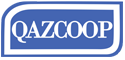 Форма обучения:  очная
Язык обучения: русский язык
Срок обучения: на базе 9 класса - 2 года 10 месяцев,           
                             на базе 11 класса – 1 год 10 месяцев 
Оплата за обучение: 225 000 тенге
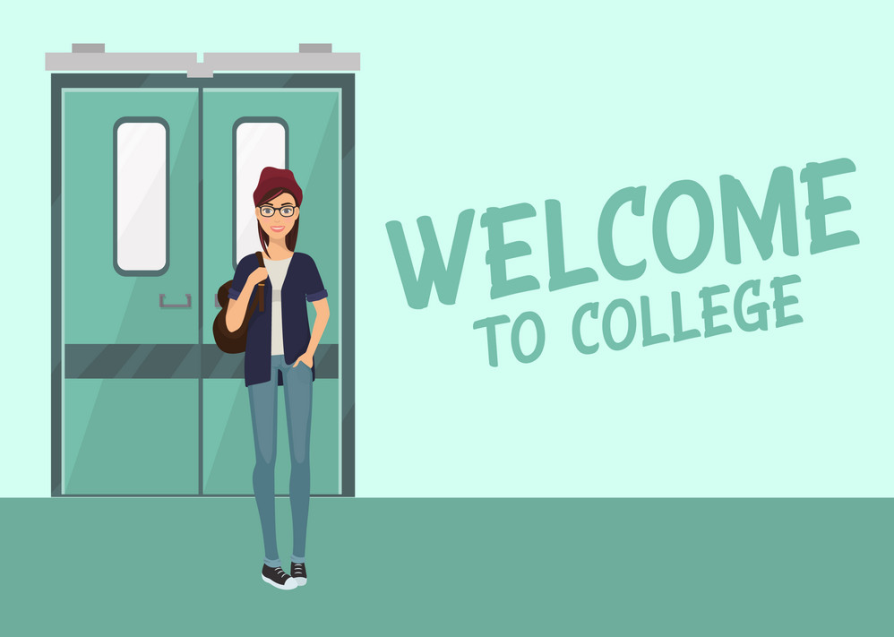 Приоритеты в обучении:
Практикоориентированность;
Кредитная технология обучения;
Дистанционные образовательные технологии;
Гибкая система оплаты за обучение;
Возможность совмещать обучение с работой.
Преимущества специальности
Престижная профессия, востребованность на рынке труда компетентных специалистов, высокая заработная плата, большие перспективы карьерного роста.
Карьерный рост
Переводчик, гид- переводчик, менеджер в турфирме, преподаватель в учебных центрах.
  г.Нур-Султан, ул.Кенесары,60.  
      Контактные тел.:+7 (717) 2 50-18-30, +7(717) 2 50-18-35, 
+7 (747) 351 49 48
www.kaz-tek.kz, www.facebook.com
ҚҰРМЕТТІ ТАЛАПКЕРЛЕР! 
Қазтұтынуодағының жоғары сауда – экономикалық колледжі 
Сіздерді  ««АУДАРМА ICI»» мамандығының
«ГИД-АУДАРМАШЫ» 
біліктілігін оқуға 
ШАҚЫРАДЫ!
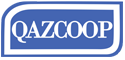 Оқыту түрі: күндізгі
Оқу тілі :  орыс тілінде
Оқыту мерзімі: 9 сынып   негізінде  - 2 жыл 10 ай,           
                            11 сынып   негізінде  – 1 жыл 10 ай.
Оқу ақысы: 225 000 теңге
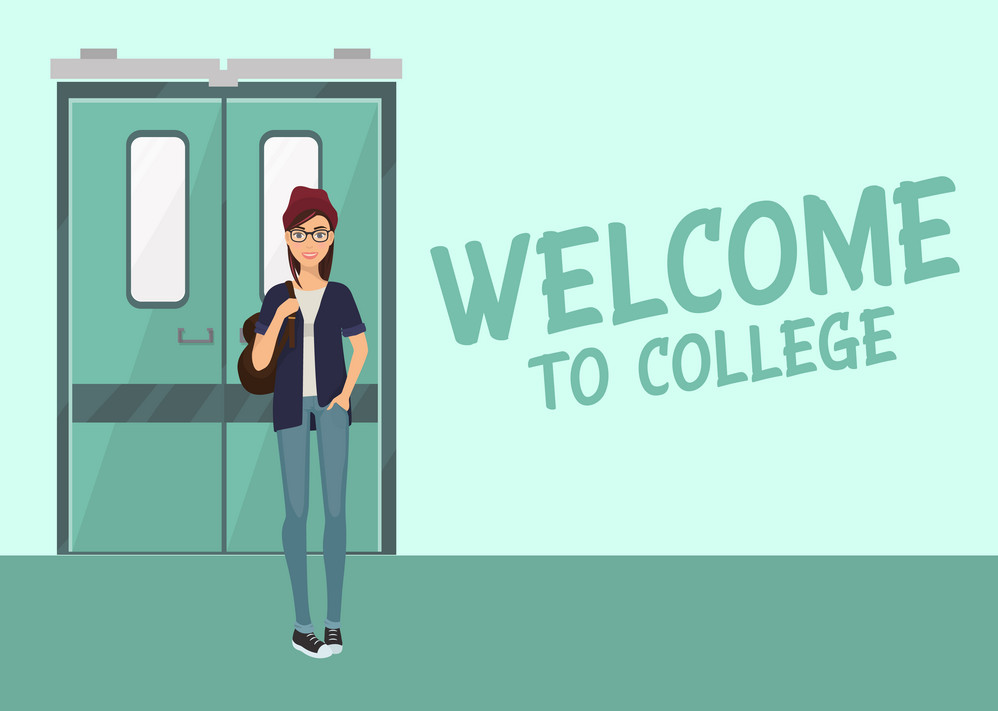 Оқудың ұтымдылығы:
Қашықтықтан оқыту технологиясы;
Практикаға бағытталған;
Кредиттік оқыту технологиясы;
Оқу ақысының икемді төлем жүйесі;
Оқуды жұмыспен қоса алып жүру мүмкіндігі.
Мамандықтың артықшылығы: Беделді мамандық еңбек нарығында білікті мамандара үлкен сұраныс, жоғары жалақы, мансаптық өсудің үлкен болашағы.
       Мансаптық өсу:Гид-аудармашы, турагенттік менеджер, оқу орталықтарының оқытушысы.
  г.Нур-Султан, ул.Кенесары,60.  
      Контактные тел.:+7 (717) 2 50-18-30, +7(717) 2 50-18-35, 
+7 (747) 351 49 48
www.kaz-tek.kz, www.facebook.com